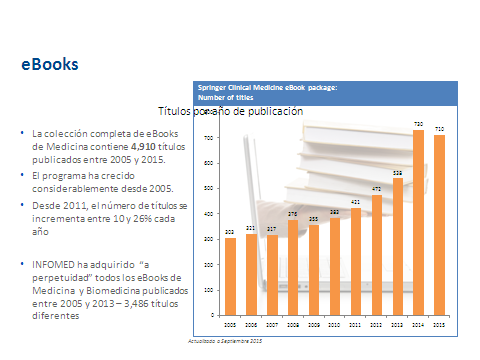 Parte 3
Number of titles in top subdisciplines
eBooks
Cantidad de títulos por subdisciplina
El programa editorial de Springer cubre todas las subdisciplinas de la medicina, como 
Radiology, Oncology, Cardiology Pathology, Intensive Care Medicine and Dermatology.
Radiology  es la subdisciplina con mayor número de títulos, seguida por Cardiology, Oncology and Pathology.
Actiualizado a Enero de 2015
[Speaker Notes: Check]
Número de títulos por tipo de libros
La médula del programa son los libros que reportan lo último de la investoigación médica,  como:
	Monografías
	Compilaciones
	Libros profesionales
	Conferencias
Las colecciones de eBooks de Springer, también incluyen 
Atlas, 
Libros de texto
Obras de consulta
Source: eBook title list on Springer.com, consulted on 18.11.2014
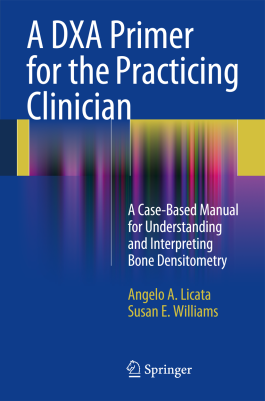 Tipos de eBooks
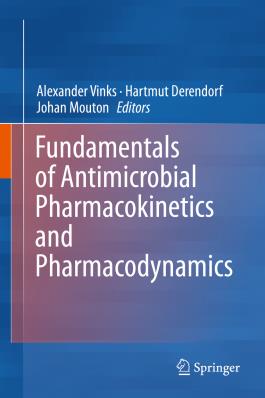 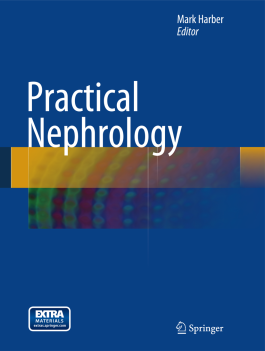 Monografías
Contribuciones
Libros de texto
Memorias de Conferencias
Libros Profesionales
Breviarios
Obras de Referencia
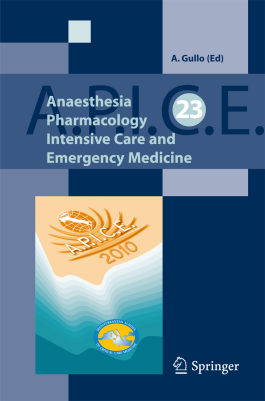 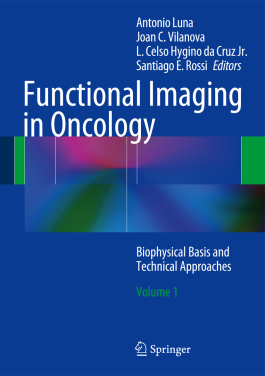 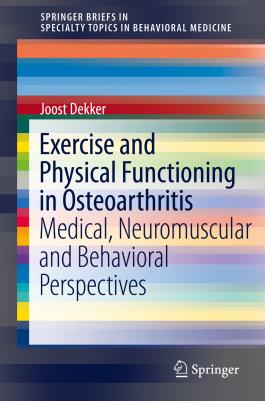 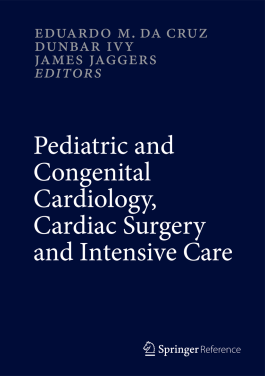 Nuestra Propuesta
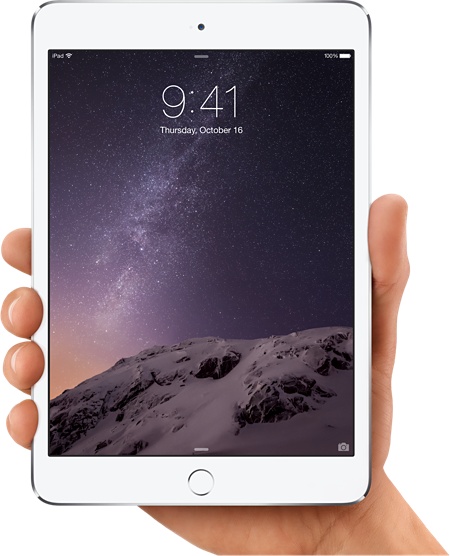 Adquisición con acceso continuo (“perpetuidad”) / Acceso anual
Compra por colecciones temáticas 
Acceso multiusuario 
Sin DRM, permisos ilimitados de impresión y almacenamiento 
Integración con OPAC
Acceso por IP y remoto
Entrega de reportes COUNTER
Administrador bibliotecario
Capacitaciones presenciales y virtuales
Talleres de autores
Garantía de preservación digital*



*Sólo en adquisición con acceso continuo
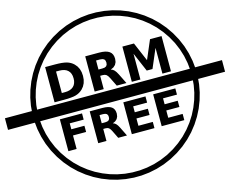 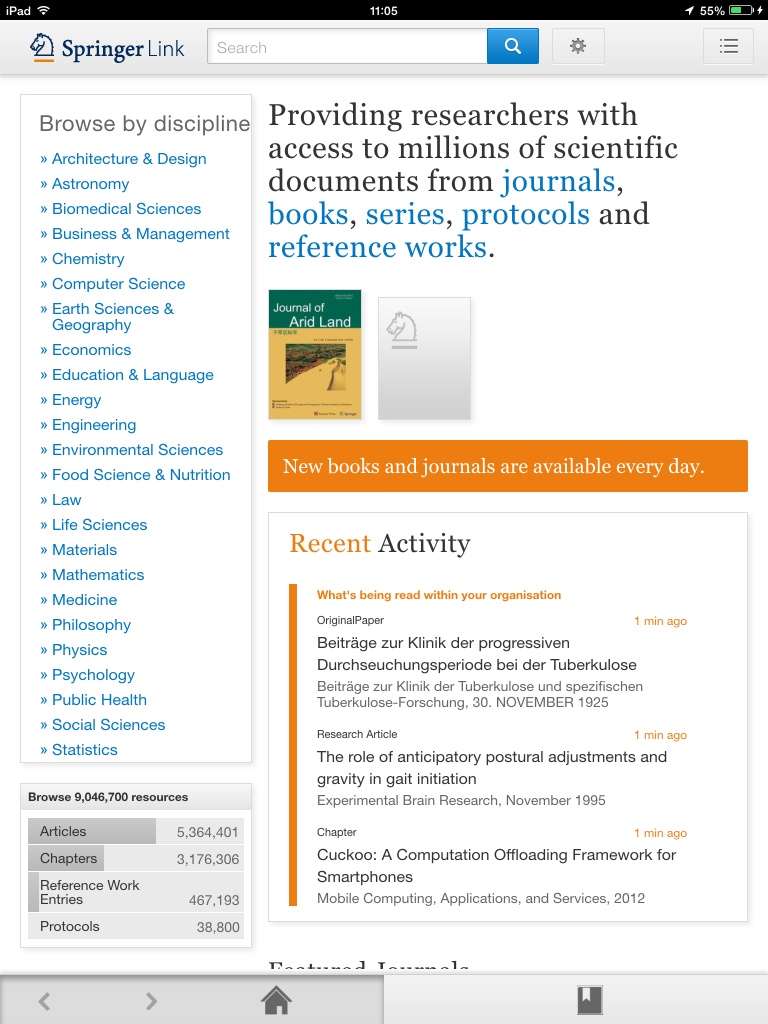 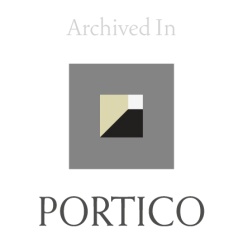 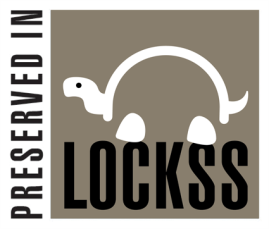 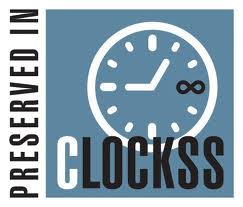